Inteligence – nadání -talent
Eva Trnová
PdF MU
trnova@ped.muni.cz
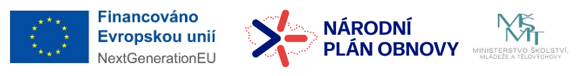 Synonyma ???
Inteligence - nadání – talent – jedná se o synonyma???
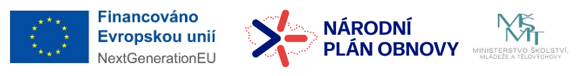 Synonyma ???
Inteligence - nadání – talent– jedná se o synonyma???
Běžná komunikace - tyto pojmy jsou často užívány bez rozlišení.
Odborná komunikace – je nezbytné jasně vymezit jejich obsah a správné používání.
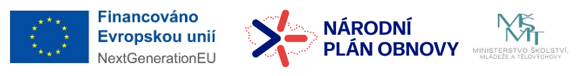 Definice inteligence
pravděpodobně nejdůležitejší termín, který současná psychologie zná;
mnoho definic – nejsou sjednoceny Inteligence (z lat. inter-legere, rozlišovat, poznávat, chápat) je dispozice pro myšlení, učení a adaptaci a projevuje se intelektovým výkonem.
Inteligence je schopnost zpracovávat informace, tedy všechny dojmy, které člověk vnímá. (J. P. Guilford)
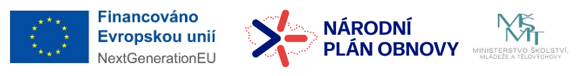 Definice, které uvádí Menza:

Inteligence je všeobecná schopnost individua vědomě orientovat vlastní myšlení na nové požadavky, je to všeobecná duchovní schopnost přizpůsobit se novým životním úkolům a podmínkám. (Wiliam Stern)

Inteligence je vnitřně členitá a zároveň globální schopnost individua účelně jednat, rozumně myslet a efektivně se vyrovnávat se svým okolím. (David Wechsler)
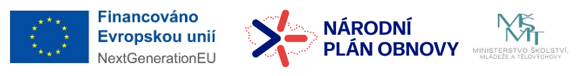 Inteligence - historie
inteligencí jako výrazným specifickým fenoménem některých jedinců se zabývali již antičtí filosofové (Sokrates – Platón – Aristoteles)
Sokrates - vzdělání pro všechny jedince ve společnosti - tyto jedince by následně rozdělil do tří kategorií, na vládce, řemeslníky a vojáky
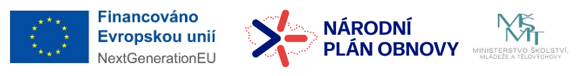 Platón a inteligence
podobenství povozu s kočím; 
inteligenci zde zastupuje kočí, který řídí vůz se dvěma koňmi – dvě části  lidské podstaty - impulsivní část a myslící část - kočí (inteligence) je však oba ovládá. 
Dle Platóna každý jedinec má tyto 2 části, ale inteligence jim dává směr.
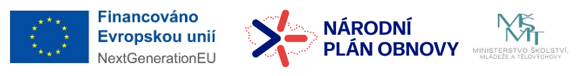 Biologický determinismus Platóna
V jeho díle postřehy o vyváženosti vlivu prostředí a dědičnosti.
 Zastával názor, že veškeré lidské chování a myšlení je determinováno biologickými faktory (genetickými, ontogenetickými aj.) a může jimi být zcela vysvětleno.
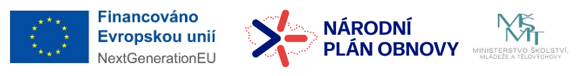 Aristoteles
oddělil poznání od vnímání;
objevil a popsal čtyři duševní funkce: vyživovací, vnímací, motivační a rozumovou; 
rozumová složka (inteligence) hodnotí a zařazuje vnější vjemy tak, jak je vnímají smysly;
inteligence na rozdíl do ostatních složek mysli není společná rostlinám a zvířatům.
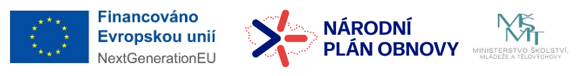 Komenský
Problém s výchovou (příloha) 
„Onen kůň nás učí, že mnoho zdárných hlav hyne vinou učitelů, kteří z koňů činí osly, poněvadž neumějí ovládat ty, kteří jsou hrdí                             a svobodomyslní.“
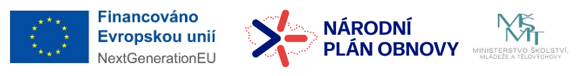 Definice inteligence
Konec 19. a na počátek 20. století - velký rozmach výzkumu inteligence - první významné snahy oficiálně teoreticky definovat inteligenci v psychologickém kontextu.  
Významní odborníci - Francis Galton, Alfred Binet, William Luis Stern ,Jean Piaget.
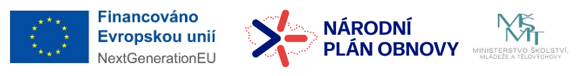 Definice inteligence
Konec 19. a na počátek 20. století - velký rozmach výzkumu inteligence - první významné snahy oficiálně teoreticky definovat inteligenci v psychologickém kontextu.  
Významní odborníci - Francis Galton, Alfred Binet, William Luis Stern ,Jean Piaget.
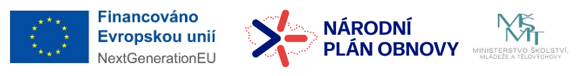 Galtonovo „šlechtění“
kvalitativní zlepšení lidské populace prostřednictvím přirozeného výběru je příliš pomalé a nahodilé;
kontrolovaný umělý výběr by mohl a měl zrychlit rozvoj lidstva a jemně vyladit požadované vlastnosti lidí podobně jako při domestikaci zvířat a rostlin.
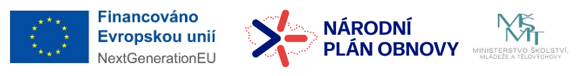 Galton kontroverzní osobnost
„Kdyby byla věnována jen dvacetina úsilí a nákladů, které jsou vydávány na šlechtění koní a dobytka, na zlepšení kvality lidí, jakou plejádu geniálních osobností bychom mohli stvořit!“
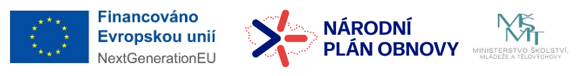 Alfred Binet
1905 - první moderní inteligenční test označený jako Binet-Simonova inteligenční škála;
po úpravách dalších autorů (Theodore Simon, Lewis M. Terman, William Stern) dala tato škála základ pro běžně používané moderní inteligenční testy, hovorově nazývané IQ testy.
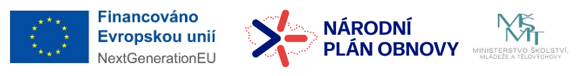 Luis Stern
Je autorem myšlenky inteligenčního kvocientu, který definoval jako podíl mentálního věku a věku chronologického
V současnosti se preferuje odvozený kvocient označovaný jako odchylkové neboli deviační IQ, u kterého se porovnává úroveň rozumových schopností jedince vzhledem k průměru populace.
během svého života publikoval několik testů inteligence a podílel se na testech Army alfa a Army beta, používaných pro výběr důstojníků během první světové války - první masové nasazení inteligenčních testů - první byl pro gramotné, druhý pro negramotné adepty.
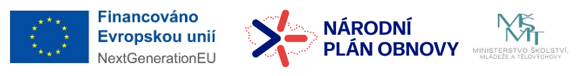 Jean Piaget
zkoumal inteligenci jako nejvyšší formu rozumových schopností člověka:            
 „Inteligence představuje stav rovnováhy, k němuž směřují všechny postupné adaptace senzomotorické a poznávací a též všechny asimilační a akomodační styky mezi organismem a prostředím.“
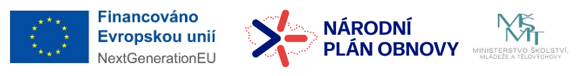 Moderní pojetí inteligence
R. Sternberg: „schopnost dosažení úspěchu v životě a zajištění (si) osobního standardu v kontextu konkrétních sociokulturních podmínek, v nichž se jedinec nachází“ 
E. Landau: „schopnost sbírat informace a využívat je v různých situacích“
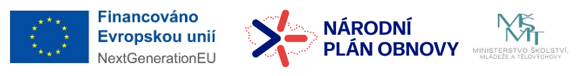 Gardnerova  teorie mnohočetných inteligencí
Inteligence je: „… soubor dovedností, které umožňují jedinci vyřešit skutečné problémy nebo obtíže, s nimiž se setkává, a pokud je to třeba, dosáhnout účinného výsledku; inteligence také umožňuje problémy nacházet nebo vytvářet a tím klade základy pro osvojení si nových   vědomostí“.
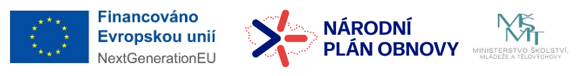 „České“ definice
Blatný a Plháková: „Inteligenci můžeme definovat jako individuální kvalitu a úroveň myšlenkových operací, která se projevuje při řešení různých problémů. Mezi tyto problémy spadají každodenní úkoly, řešení nezvyklých praktických situací a dokonce i vysoce teoretické abstraktní otázky.“
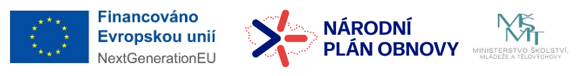 Inteligence - nadání
Existuje mnoho pojetí a klasifikací pojmu inteligence - tedy existuje mnoho různých odpovědí na otázku, co je to inteligence 
ALE  nelze ztotožňovat pojem inteligence s pojmem nadání. 
ALE – dle Laznibatové: „Inteligence je základním kamenem pro vysvětlení nadání.“
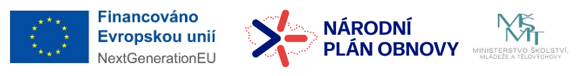 Definice nadání
opět mnoho různých definic;
koncem 80. let minulého století existovalo více než sto různých definic nadání – dnes určitě více;
způsobeno rozsáhlostí problematiky – různé úhly pohledy = různé definice.
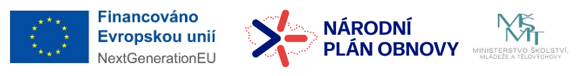 Nadání dle Havighursta a DeHaana
nadání lze chápat jako manifestované, komplexní, společensky hodnotné a vzácné. 
specifikují šest základních oblastí, kde se vyšší schopnost může projevit: 
intelektová schopnost
schopnost tvořivého myšlení
vědecká schopnost
schopnost sociálního vůdcovství
mechanické schopnosti
talent ve výtvarném umění
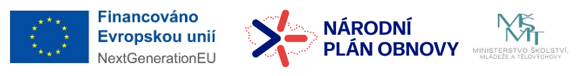 Nadané děti
Děti schopné vysokého výkonu zahrnují ty, které demonstrují prospěch anebo potenciál v jakékoliv jedné či více z těchto oblastí:
     všeobecné intelektové schopnosti
     specifická/jednotlivá akademická     
způsobilost
     kreativní a produktivní myšlení
      schopnosti vůdcovství
       výtvarné umění
       psychomotorické schopnosti."
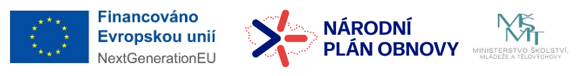 Nadané děti
Děti schopné vysokého výkonu zahrnují ty, které demonstrují prospěch anebo potenciál v jakékoliv jedné či více z těchto oblastí:
     všeobecné intelektové schopnosti
     specifická/jednotlivá akademická     
způsobilost
     kreativní a produktivní myšlení
      schopnosti vůdcovství
       výtvarné umění
       psychomotorické schopnosti."
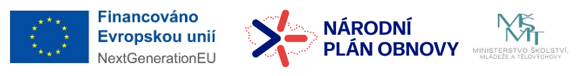 Škrabánková : „Termín nadaný žák označuje žáka s diagnostikovaným potenciálem vlastností a schopností v intelektové, sociální, motorické nebo estetické oblasti, v níž vykazuje opakovaně výkony nad rámec běžné populace a je schopen tento potenciál rozvíjet a aplikovat.“ 

Vladimír Dočkal z Výzkumného ústavu dětské psychologie a patopsychologie v Bratislavě: „Nadání je komplex všech vlastností, které se účastní realizace činnosti, je tedy relativně stabilní složkou osobnosti, která reguluje vykonávání činnosti.“ 
DOČKAL, Vladimír a kol. Psychológia nadania. Bratislava: SPN, 1987.
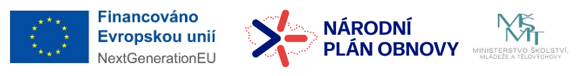 Joan Freemanová, zakladatelka mezinárodní společnosti ECHA (Evropská rada pro vysoké schopnosti, jejich výzkum a rozvoj) a poradkyně britské vlády uvádí: „Vysoce nadaní jsou ti, kteří vykazují mimořádně vysokou úroveň své činnosti, ať už v celém spektru nebo v omezené oblasti, nebo ti, jejichž potenciál ještě nebyl pomocí testů ani experty rozpoznán. FREEMAN, Joan. Educating the Very Able. Ofsted, London, 1998. 

Paul Witty, spolupracovník Center for Gifted Education, Williamsburg, Virginia, se domnívá, že: „Nadané nebo talentované je to dítě, které soustavně vykazuje významné výkony v jakékoliv hodnotné oblasti snažení.“ 
In KHATENA, Joe. Educational psychology of the gifted. John Wiley and Sons, New York. 1982.
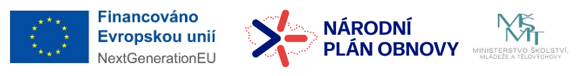 Bystré    versus   nadané dítě
Zná odpovědi
 Zajímá se 
Odpovídá na otázky – podle požadavku U 
Má dobré nápady 
 Je vůdcem skupiny

Přijímá úkoly a poslušně je vykonává
Klade otázky
Je velmi zvědavé
Diskutuje o detailech, myslí do hloubky
Má neobvyklé nápady
Je samostatné, často pracuje samo
Úkoly přijímá kriticky, dělá jen to, co je baví
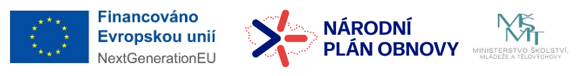 Bystré    versus    nadané dítě
Poslouchá se zájmem

Lehce se učí 
K naučení potřebuje 6-8 zopakování 
Chápe významy

Preferuje vrstevníky 
Plní zadání
Vyjadřuje vlastní názory a pocity
Většinu věcí již zná
K naučení potřebuje 1-2 zopakování
Samostatně vyvozuje závěry 
Preferuje dospělé
Iniciuje vlastní projekty
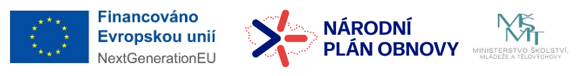 Bystré   versus   nadané dítě
Je vnímavé 
Přesně reprodukuje 

Baví ho škola 
Absorbuje informace 
Je "technikem"
Dobře si pamatuje
Je vytrvalé při sledování
Je spokojené se svým učením a výsledky
Je vysoce vnímavé
Přichází s novým způsobem řešení
Baví ho učení
S informacemi pracuje
Je "vědcem„
Kvalitně usuzuje
Sleduje velmi pozorně
Je velmi sebekritické
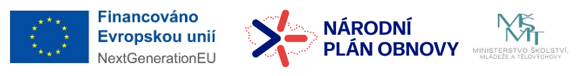 Příčiny nepopularity a problémů s vrstevníky
Ptaní se na věci, které se netýkají tématu, jemuž se věnuje skupina,
mluvení o sobě a svých problémech,
 přítomnost pocitů, názorů a zájmů, které se neshodují s těmi, jež sdílejí ostatní,
nesouhlas se skupinou, 
nastolovaní nových témat, 
strhávání pozornosti na sebe, 
snaha o kontrolu aktivit skupiny, 
obecné narušovaní práce skupiny.
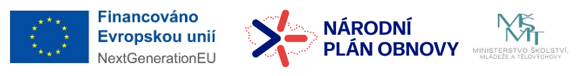